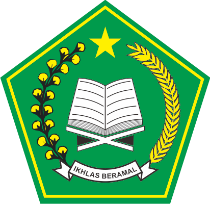 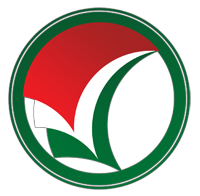 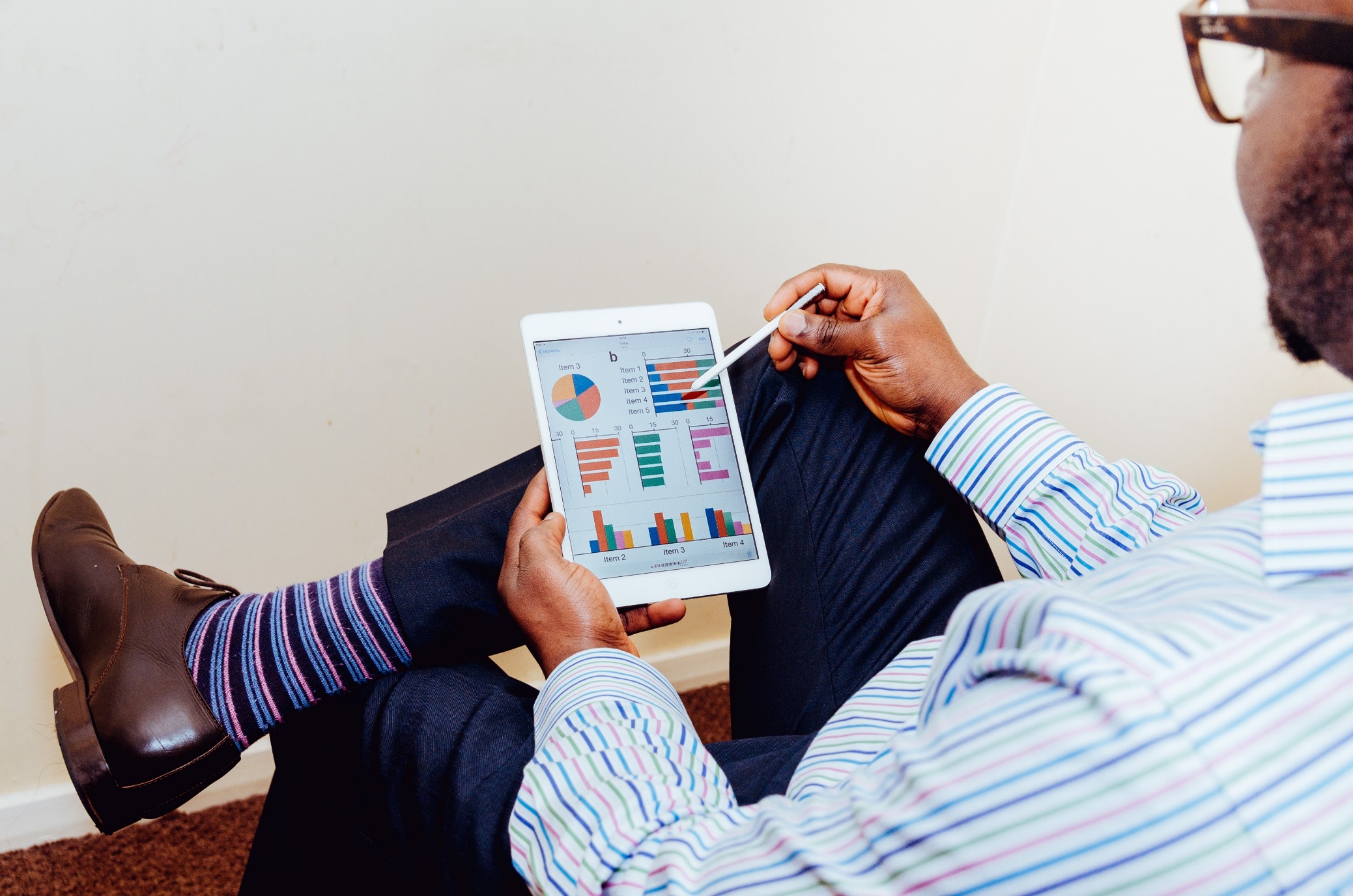 SOSIALISASI
SPAN-UM PTKIN 2021
PANITIA NASIONAL PENERIMAAN MAHASISWA BARU SELEKSI PRESTASI AKADEMIK NASIONAL DAN UJIAN MASUKPERGURUAN TINGGI KEAGAMAAN ISLAM NEGERI TAHUN 2021
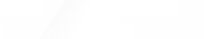 PELUNCURAN
SPAN-UM PTKIN TAHUN 2021
SPAN-UM PTKIN akan diikuti oleh 58 PTKIN & 1 Fakultas Agama Islam PTN. Peluncuran Sistem Penerimaan Mahasiswa Baru PTKIN  Jalur SPAN PTKIN dilaksanakan pada hari Kamis tanggal 14 Januari 2021, bertempat di UIN Raden Intan Lampung.
DESKRIPSI SPAN-UM PTKIN
Biaya
Pola
Pola seleksi yang dilaksanakan secara nasional oleh seluruh UIN/IAIN/STAIN dalam satu sistem yang terpadu
Biaya pelaksanaan SPAN ditanggung oleh pemerintah, Sedangkan UM peserta membayar sebesar Rp. 200.000
Model Pengembangan UM-PTKIN
SELEKSI PRESTASI AKADEMIK NASIONAL (SPAN-PTKIN)
Model proses seleksi sesuai perkembangan teknologi informasi, dan era digitalisasi melalui Seleksi Sistem Elektronik (SSE)
Jalur Seleksi
UJIAN MASUK PTKIN (UM-PTKIN)
3
SPAN-PTKIN
MINIMAL 20%
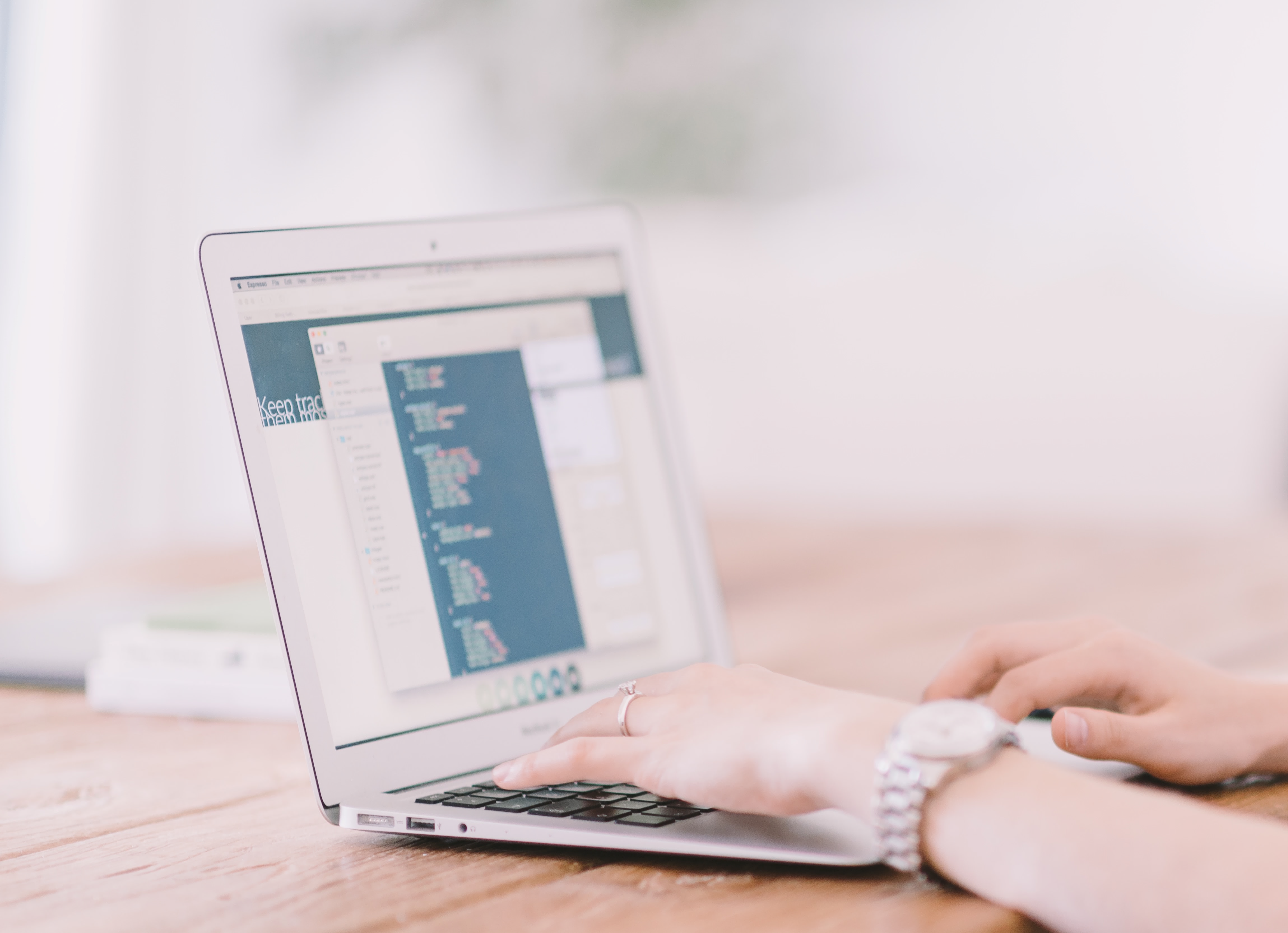 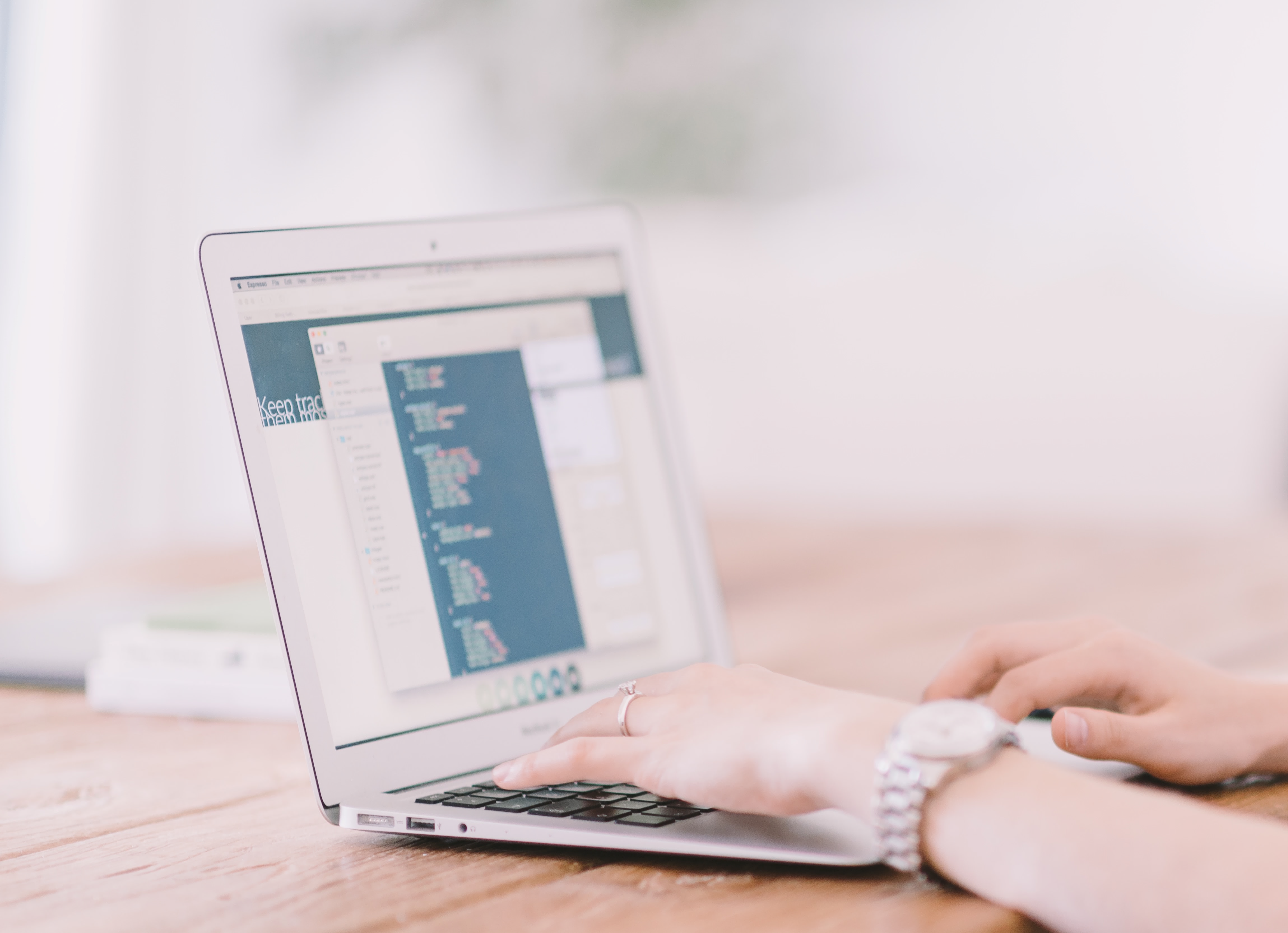 seleksi nasional berdasarkan penjaringan prestasi akademik dengan menggunakan nilai rapor dan prestasi lain, tanpa ujian tertulis.
UM-PTKIN
MINIMAL 40%
mekanisme seleksi masuk UIN/IAIN/STAIN melalui berbasis komputer (CBT) yang dilakukan secara serentak diseluruh PTKIN. Pelaksanaan ujian tertulis dapat dilakukan secara daring dan atau berlokasi di 59 kampus UIN/IAIN/STAIN di Indonesia
JALUR DAN KUOTA
MANDIRI
MAKSIMAL 30%
Persentase Kuota Masing-Masing PTKIN
Pelaksanaan ujian di PTKIN masing-masing
-
Tambahan 10% sisanya kebijakan perguruan tinggi untuk menambahkan ke 
masing-masing jalur.
10%
4
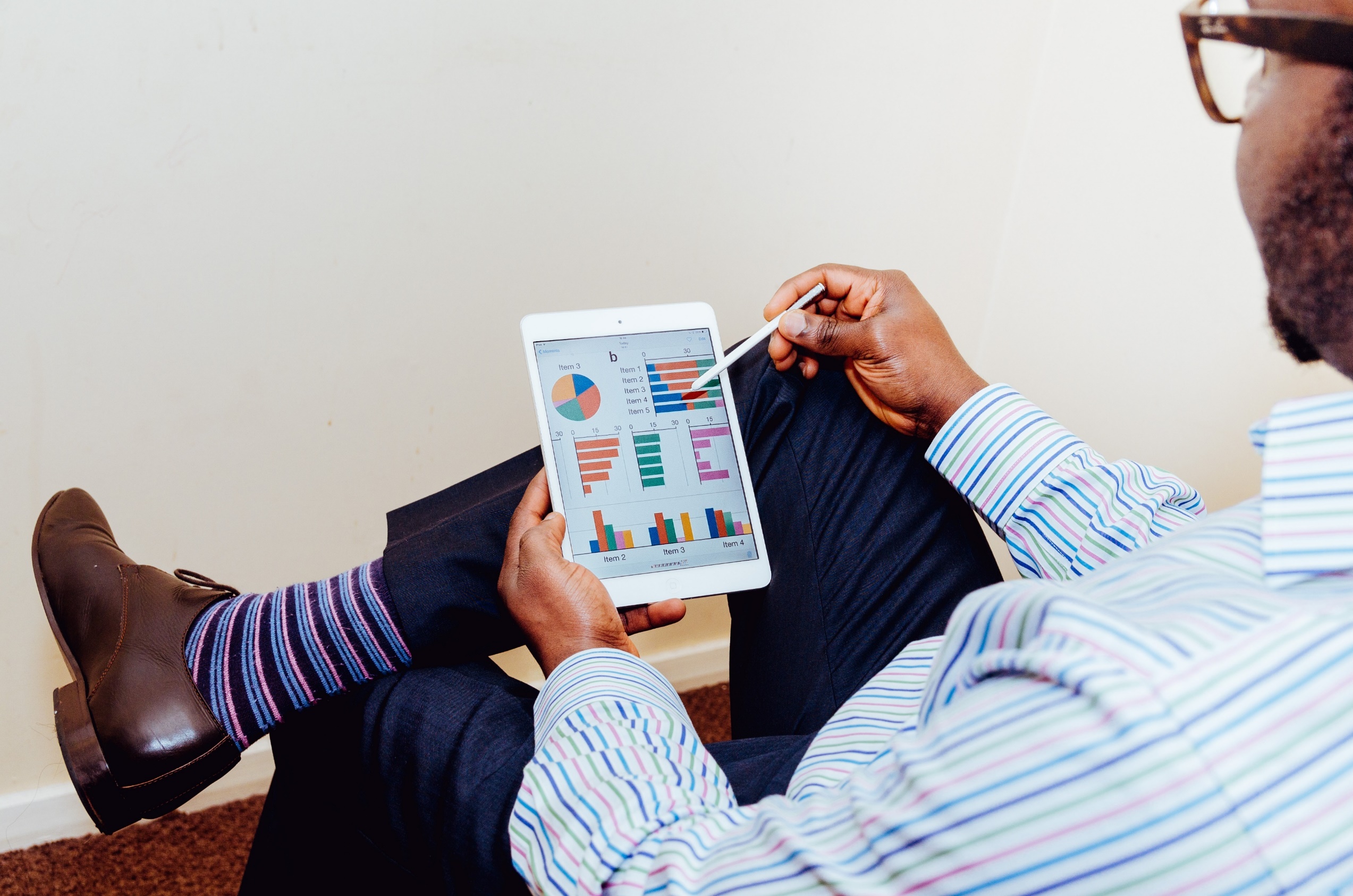 DESKRIPSI PDSS DAN SPAN-PTKINTAHUN 2021
PANGKALAN DATA SEKOLAH DAN SISWA (PDSS)
PDSS atau Pangkalan Data Sekolah dan Siswa adalah pusat pengelolaan data sekolah dan siswa yang merupakan bagian dari proses pendaftaran seleksi masuk ke Perguruan Tinggi

PDSS SPAN-PTKIN merupakan bagian dari proses pendaftaran SPAN-PTKIN yang dilakukan oleh sekolah untuk mendaftarkan siswa-siswi berprestasinya untuk mengikuti seleksi jalur SPAN-PTKIN.

Pendaftaran PDSS SPAN-PTKIN ini merupakan pendaftaran tahap awal SPAN-PTKIN sebagai rekomendasi Kepala Sekolah atas siswa-siswinya untuk mengikuti SPAN-PTKIN.

Bahwa nilai-nilai siswa yang diisikan pada saat pengisian data di PDSS SPAN-PTKIN harus lengkap dan benar karena akan dijadikan dasar proses seleksi dan penentuan kelulusan siswa. Selain nilai-nilai siswa, data-data lainpun yang diisikan harus lengkap dan benar akan dijadikan bahan pertimbangan kelulusan
Validasi pendaftaran melalui email
Kemudian entry data Sekolah
Login Sekolah
Sekolah yang Sudah memiliki NPSN Mendaftarkan sekolah ke alamat span-ptkin.ac.id
Entry data siswa calon peserta SPAN-PTKIN
Mendapatkan login siswa (ID pendaftaran dan password untuk masing-masing siswa)
Sekolah yang Belum memiliki NPSN Harus mengirim surat permohonan dan SK. Kepala Sekolah melalui email ke alamat 
info@span-ptkin.ac.id
Membagikan ID pendaftaran dan password kepada masing-masing siswa.
Kunjungi laman registrasi SPAN-PTKIN pada alamat 
https://pdss.span-ptkin.ac.id.
TAHAPAN PENDAFTARAN
SPAN-PTKIN  UNTUK SEKOLAH
7
Pilih Program Studi
Kemudian entry data Sekolah
Finalisasi Data
Kunjungi laman registrasi SPAN-PTKIN pada alamat 
https://siswa.span-ptkin.ac.id.
Cetak Kartu Peserta
Cek kelulusan
TAHAPAN PENDAFTARAN
SPAN-PTKIN UNTUK SISWA
8
Melalui sistem, Panitia Nasional membuat pemeringkatan siswa mulai semester 1 (satu) hingga semester 5 (lima). Berdasarkan pemeringkatan prestasi akademik yang dilakukan Panitia Nasional dan sesuai dengan ketentuan akreditasi sekolah, siswa yang memenuhi syarat diizinkan untuk mendaftar SPAN PTKIN 2021.
Peserta dapat mengecek kelulusan pada web pengumuman.span-ptkin.ac.id dengan memasukkan nomor pendaftaran
TAHAPAN SELEKSI DAN PENGUMUMAN
SPAN-PTKIN
9
JADWAL KEGIATAN SPAN-PTKIN 2021
Seleksi Tahap II25 Maret - 29 Maret 2021
Pendaftaran19 Februari – 
15 Maret 2021
Pengisian & Verifikasi PDSS19 Januari - 17 Febuari 2021
Seleksi Tahap I19 Maret - 23 Maret 2021
PengumumanHasil Seleksi5 April 2021
Pendaftaran UlangDitetapkan olehmasing-masing PTKIN
10
Program Studi dan Jumlah Pilihan
Urutan pilihan PTKIN dan program studi menyatakan prioritas pilihan.
Siswa pelamar memilih 2 (dua) program studi yang diminati pada masingmasing PTKIN
Siswa pelamar memilih 2 (dua) PTKIN yang diminati
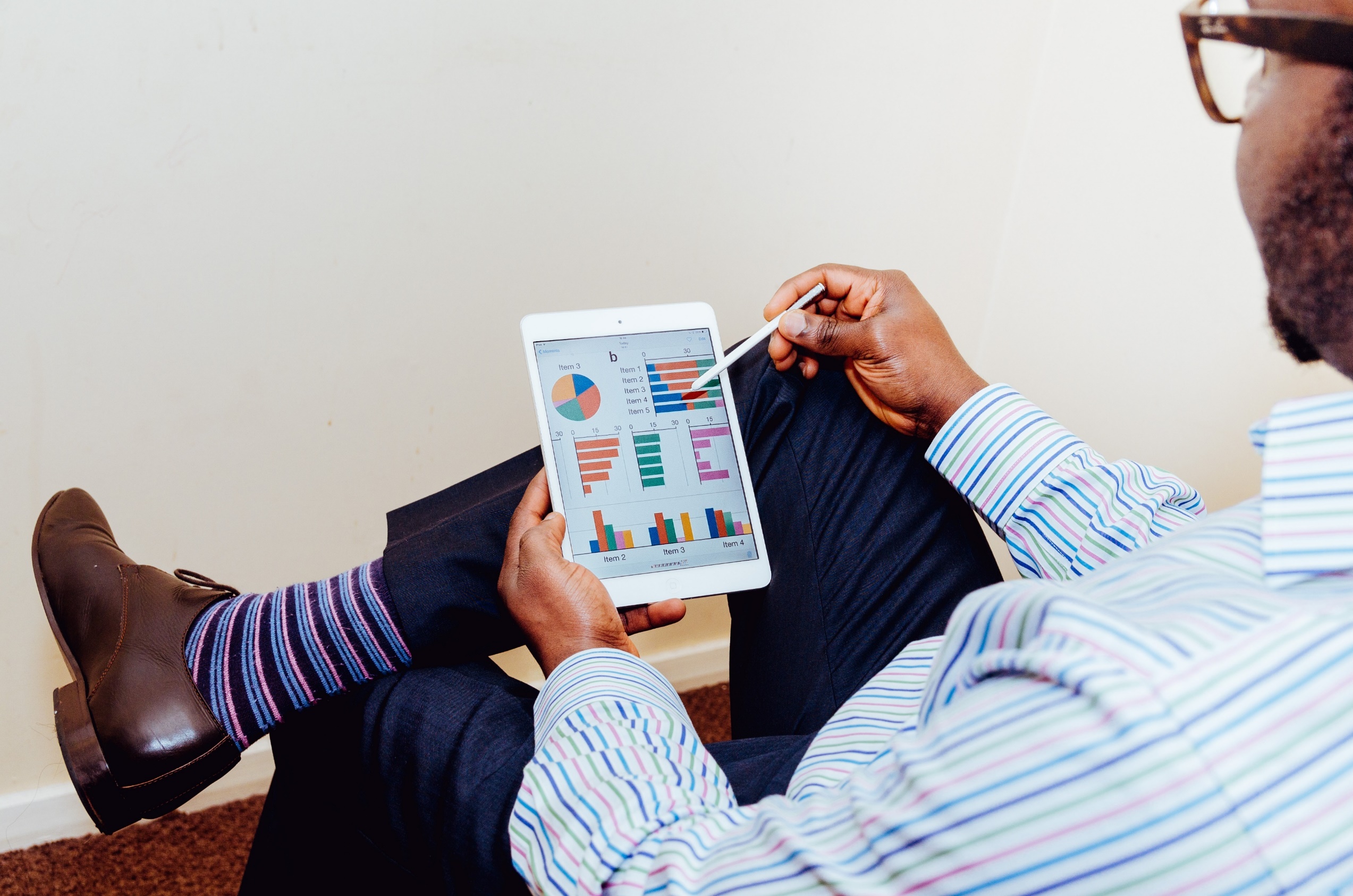 DESKRIPSI UM-PTKINTAHUN 2021
Kelompok Ujian
IPA, IPS
01
KELOMPOK UJIAN
UM-PTKIN 2021
Materi TesTes Potensi Akademik, 
Bahasa, Keislaman, dan Tes Kemampuan
02
Mekanisme seleksi
Full Sistem Seleksi Elektronik (SSE)
Pelaksanaan Tes**Tes dilaksanakan antara 6 sampai 8 hari (3 sesi setiap hari)
06
03
PELAKSANAAN TES
Hasil ujian diumumkan di laman resmi https://um-ptkin.ac.id
HASIL TES
Kesempatan Tes Setiap peserta diperbolehkan mengikuti tes 1 (satu) kali.
Hasil TesSetiap peserta akan diberikan hasil tes secara individu*
05
04
13
PERSYARATAN UM-PTKIN 2021
PRADAFTAR
HASIL UJIAN
PENERIMAAN
BIAYA UJIAN
PRADAFTAR
Lulus dari Satuan Pendidikan MA/MAK/Pesantren Muadalah/SMA/SMK  atau yang setara dan lulus  seleksi UM-PTKIN 2021
Hasil ujian diumumkan di laman resmihttps://um-ptkin.ac.id
Membayar biaya Ujian
Lulus dari Satuan Pendidikan MA/MAK/Pesantren Muadalah/SMA/SMK atau yang setara tahun 2019, 2020, dan 2021
14
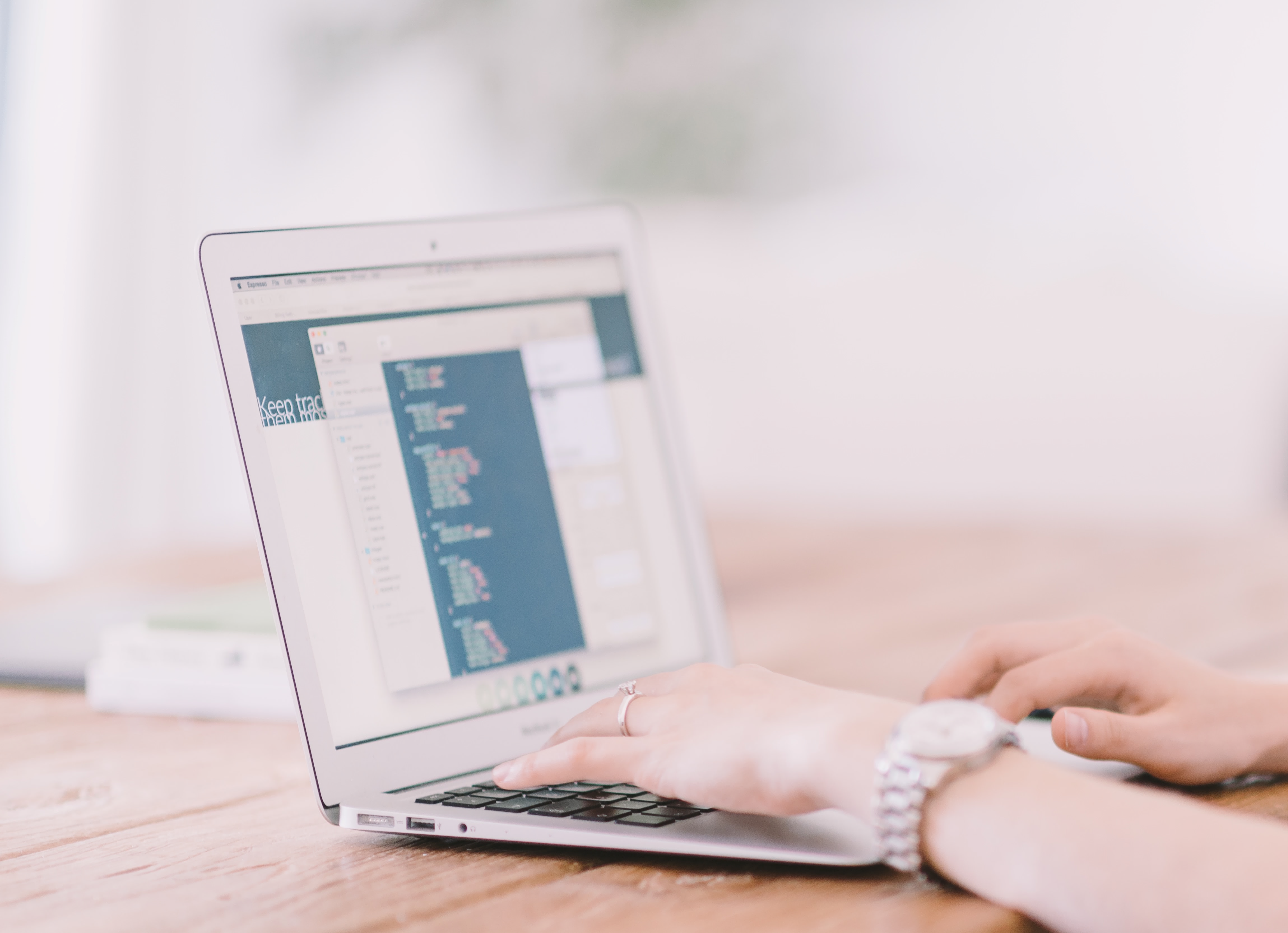 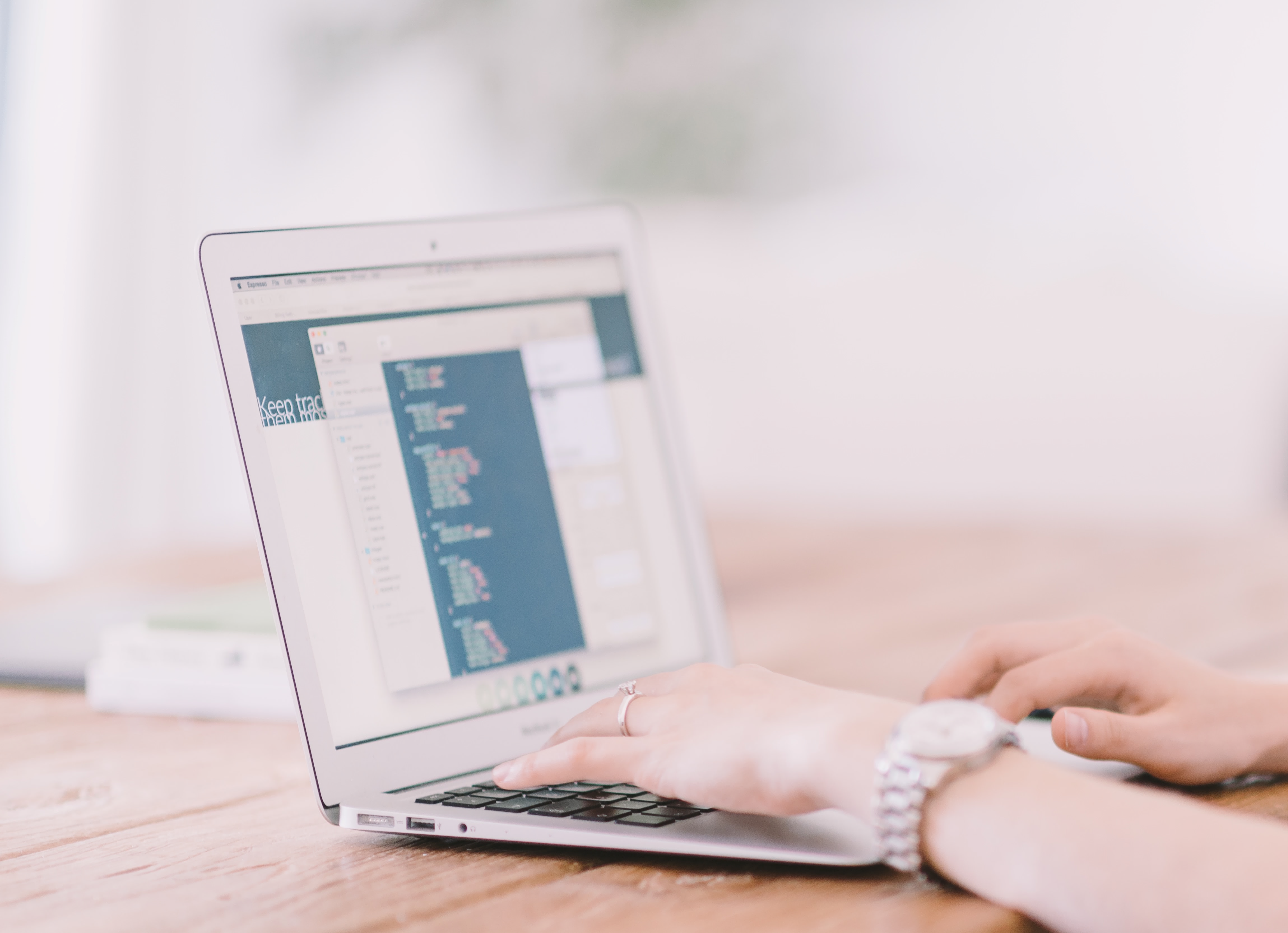 MATERI TES
Komposisi soal UM-PTKIN tahun 2021
disajikan pada tabel berikut:
Memilih jenis ujian (CBT), kelompok ujian (IPA,IPS), lokasi ujian dan pilihan program studi
Peserta melakukan pembayaran di seluruh kantor cabang bank BNI di seluruh Indonesia
Cetak kartu peserta
Mengikuti ujian di lokasi yang telah dipilih sesuai dengan jadwal yang tertera pada kartu peserta.
Calon mahasiswa mengisi biodata secara online di https://um-ptkin.ac.id sehingga mendapat nomor SIP (Slip Instruksi Pembayaran)
TAHAPAN PENDAFTARAN
UM-PTKIN
16
JADWAL PELAKSANAAN UM-PTKIN
Finalisasi pendaftaran
1 April s.d. 6 Mei 2021
Pukul 24.00 WIB
Pengumuman hasil ujian
17 Juni 2021
Pendaftaran/ Pembayaran
 01 April s.d. 30 April 2021 Pukul 16.00 WIB
Pelaksanaan ujian tulis
24 Mei s.d. 02  Juni 2021
Selesai
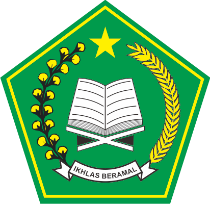 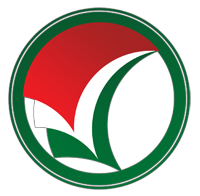 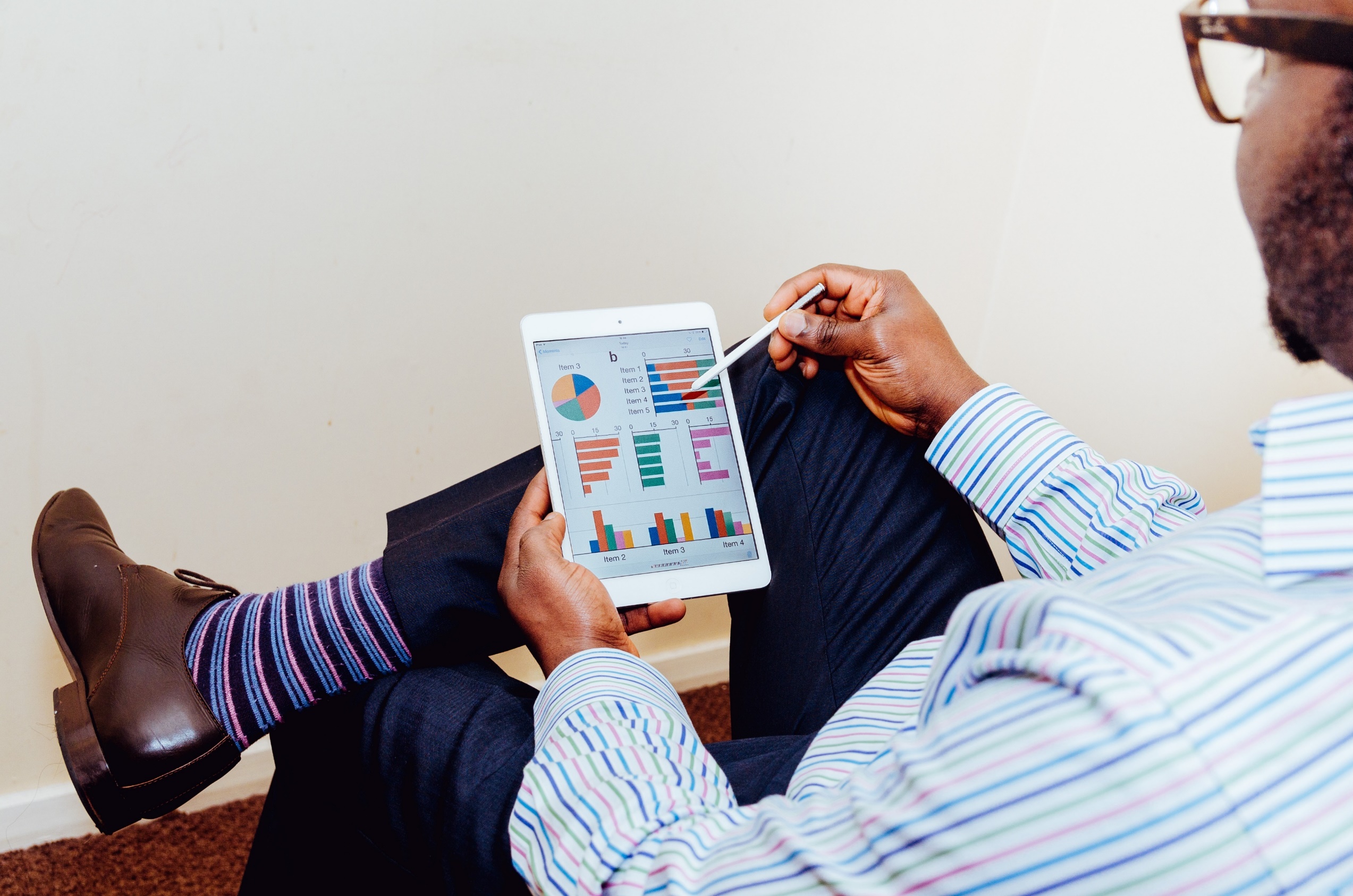 TERIMA KASIH